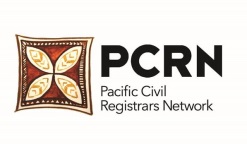 tongaTemaleti m.a. pahulu
PCRN MEETING 2017 – CRVS for Disasters
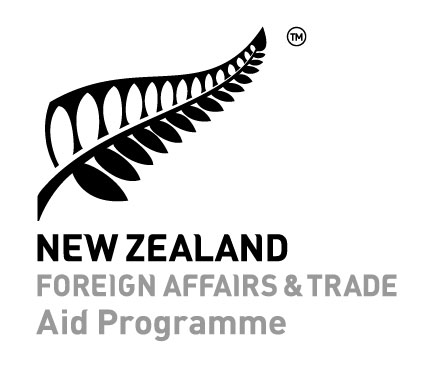 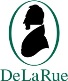 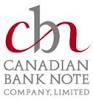 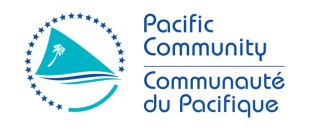 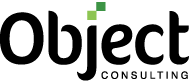 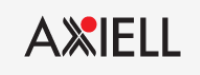 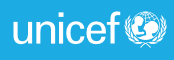 Overview
Birth Registration is estimated to be:    96 % complete – within 1 year of birth.
Birth certificates are available for all births once event is registered.
Death Registration is estimated to be:    58 % complete – within 1 year of death 
Cause of death (from a medical certificate) is provided for   100 % of all deaths
Tonga’s National Civil Registration and Vital Statistics Committee was re-established with extended membership in 2014.  Currently members are from the following Government Ministries/ Departments:
    Ministry of Health, Ministry of Justice, Statistics Department,    Ministry of Internal Affairs,  Ministry of Finance, Ministry of Education, Ministry of Police, Elections Office, National ID Office and the Courts.
DATA storage and Protection
The CR data is stored at the Central Registry and in the sub-registries at the outer-islands. Most of the paper records are now in the Archive at the Central Registry, Nuku’alofa and current records are in the sub-registries together with photocopies of records since transferred to the Archive.  All have access to the core data. 
Records are stored both in the electronic and manual forms. 
Data is backed up and stored at the Defence Services compound within a mile of the Registrar General’s Office in Nuku’alofa.
Back up is done on a weekly basis.
Major challenges FOR CRVS (pre and post Disaster)
The two challenges that are priorities in our system of planning is LEGISLATION UPDATES and the NEED TO IMPROVE DATA SHARING
It is a crucial time in the development of Civil Registration and Vital Statistics in Tonga.  We are becoming more integrated as Government  Ministries/ Departments/ in the way we conduct everyday business nowadays.  However, the legislation is not up to date to take into account technological advancements and the opportunities in linking up with other working partners/stakeholders. 
Further there is a need to specifically provide a guide for sub-registrars on what to do immediately in  areas away from the Central Registry or if the Central Registry is the one affected how to proceed in more remote locations.  
The Tongan Government has been working towards setting up of e-Government  and we have begun the process of drafting up of reports and framework which the World Bank is helping out with.
The need to improve services so that we extend it to our population living abroad is another aspect we are addressing right now.  This involves multiple layers of engagement ,for example, the deportation of illegal immigrants within the region.
disaster scale up
From experience when there is a disaster registration is not high priority although it is essential for the recovery efforts in the aftermath.  Selected officers are normally sent out to assess the situation and the Registrar General on the advice of senior officers directs the responses required.
Ideally there are duplicates of all the records sent to the Central Registry on a yearly basis so there has always been back up there.  However, in some cases there were failures to transfer records in certain years so that there is a need to register afresh in a special programme designed to capture as many from those particular years as possible then look at other sources to see if there are individuals who have been missed.  This happened during the tsunami of 2009 when the Niuatoputapu sub-registry was totally destroyed paper records not sent over to the Central Registry for a few years.
In the wake of cyclone Ian in 2015 the need for registration records to confirm identities of land occupiers was clearly evident.  The issue was more to do with land ownership and the donors’ need to rebuild on properties that did not necessarily belong to occupiers.  The building housing the sub-registry in Ha’apai was pushed clear of its foundation but there was minimal damage to the records. 
Another scenario of a different kind where the registry had to ‘improvise’ was during the Civil Servants strike of 2006 when people required their records for weddings or to acquire a passport for urgent travels